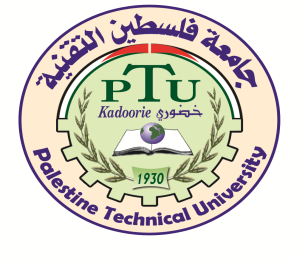 كلية الأعمال والاقتصاد
قسم العلوم المالية
مبادئ التمويل – التمويل والبيئة والتشغيليةد. محمد احمد سيد احمد
الفصل الصيفي: 2024-2023
المحاضرة الثانية : 2024-07-22
أهداف المحاضرة:
تهدف هذه المحاضرة إلى تحقيق الأهداف التالية: 
1- الاطلاع على أثر البيئة التشغيلية على قرارات المدير المالي.
    أ-الحكومة والسياسات المالية والنقدية التي تستخدمها وتؤثر على قرارات المدير المالي.
    ب- الضريبة على الدخل وأثرها على قرار المدير المالي.
2- التعرف على الأشكال القانونية لمنشآت الأعمال: 
( فردية، تضامن، توصية بسيطة، ذات مسؤولية محدودة، مساهمة عامة )
3- التذكير بمكونات قائمة الدخل.
4- إعادة التعريف بمكونات قائمة المركز المالي.
5- الاطلاع على مكونات قائمة التدفقات النقدية.
البيئة التشغيلية لمنظمات الأعمال وتأثيرها على قرارات المدير المالي:
إن منظمات الأعمال تعمل في نظام مفتوح لذلك فهي تتأثر وتؤثر في مكونات هذا النظام والتي يطلق عليها البيئة التشغيلية، لذلك يتوجب على المدير المالي أن يأخذ بعين الاعتبار عناصر هذا النظام عند اتخاذه لأي قرار.
أولاً: الحكومة Government:
تلعب الحكومة دوراً مهماً في جميع جوانب الحياة خاصة في الجوانب الاقتصادية منها، ورغم تفاوت تدخل الحكومة في الاقتصاد من وقت لآخر ومن بلد لآخر إلا أن دورها يتمثل في:
تهيئة البيئة الاستثمارية.
توفير المناخ الاستثماري للعمل على تحقيق أفضل معدلات نمو اقتصادي.
ج- تحقيق مستوى عال من الاستخدام الفعال.
ويتم تحقيق ذلك من خلال استخدام السياسات المالية والنقدية التي تمارسها.
1- السياسات المالية: Fiscal Policy
 وهي تتعلق بالإيرادات والنفقات.
وتقسم الايرادات إلى:
إيرادات عادية:- وهي التي تكرر دورياً في موازنة الدولة مثل: ( ضريبة الدخل، ضريبة القيمة المضافة، الجمارك، الرسوم والرخص).
فمثلاً: زيادة الضريبة يؤثر سلباً على الشركات بينما زيادة الجمارك تؤثر ايجابياً على الشركات المحلية، والعكس صحيح.
ب- ايرادات غير عادية:-
وهي لا تتكر دورياً في موازنة الدولة ومن أهمها القروض والمساعدات الخارجية والقروض الداخلية.
- النفقات العامة وتتكون من:-
نفقات جارية:-
وهي نفقات ضرورية لتسيير الجهاز الحكومي مثل: رواتب موظفي الدولة.
ب- نفقات رأس المال:-
وهي النفقات التي تؤدي إلى زيادة رأس المال القومي التي تؤثر في تحريك النشاط الاقتصادي داخل الدولة.
2- السياسية النقدية:-
تهدف هذه السياسة إلى:-
الحفاظ على القوة الشرائية لوحدة النقد.
الحد من زيادة معدلات التضخم.
ج- العمل على زيادة معدلات النمو الاقتصادي في الدولة.
- الجهة المسؤولة عن استخدام وتنفيذ السياسة النقدية هي البنك المركزي في الدول.
ويعتبر بنك لدولة – فمثلاً- :-
عند رفع البنك لنسبة الفائدة فإنه يحد من قوة المنشأة على الاقتراض فيتجه المدير المالي إلى توفير الأموال من مصادر أخرى.
يقوم البنك المركزي بمراقبة الكتلة النقدية أي (عرض النقود) Money Supply لتحريك الاقتصاد ومحاربة التضخم – والذي يقصد به الارتفاع في  متوسط الأسعار.
ففي حالة الكساد يقوم البنك المركزي بالعمل على زيادة الكتلة النقدية (عرض النقود) وذلك من خلال استخدامه لأدوات السياسة النقدية المتمثل في:-
أ- عمليات السوق المفتوح: حيث يدخل مشترياً للأوراق المالية مما يؤدي إلى زيادة السيولة لدى البنوك التجارية وبالتالي زيادة قدرتها على منح الائتمان.
ب- خفض معدلات الفائدة ( معدل إعادة الخصم ): مما يشجع البنوك على إعادة خصم الأوراق التجارية لدى البنك المركزي وبالتالي زيادة النقود لديها وبالتالي زيادة قدرتها على عرض النقود .
ج- خفض نسبة الاحتياطي النقدي الالزامي: وهي أكثر الأدوات فاعلية مما يؤدي إلى زيادة قدرة البنوك على عرض النقود.
أما إذا أراد خفض الكتلة النقدية كما  حالة التضخم فإنه يقوم بالعكس تماماً في طريقة استخدامه لهذه الأدوات.
ثانياً: الضريبة على الدخل
هي أحد العناصر الخارجية التي تؤثر على منشأة الأعمال:
1- تؤثر بشكل مباشر على قرارات المدير المالي سواء كانت قرارات تمويلية أو استثمارية.
2- تؤثر على اختيار الشكل القانوني للمنشأة التي سيتم العمل بها.
تعتبر الضرائب على الدخل في العديد من الدول المصدر الأساسي في تمويل نفقاتها وتأخذ هذه الضرائب عدة أشكال:-
 أ- ضريبة الدخل الشخصي.
 ب- الضريبة على الثروة.
ج- الضريبة على أرباح منشآت الاعمال.
 د- الضريبة على المبيعات.
- تعرف الضريبة بأنها اقتطاع نقدي أو فريضة نقدية، تدفع جبراً إلى الدولة أو إحدى الهيئات العامة المحلية بصفة نهائية، والجبر قانونياً وليس معنوياً.
بدأت حتى القرن السابع عشر حيث أصبحت وسيلة دائمة وإجبارية لدخل الدولة، تلجأ إليها الدولة      أ- لضمان كيانها ب- استمرار الحياة الاجتماعية بانتظام.
 - الضريبة شبيهة بقسط تأمين يدفعه الممول سنوياً لضمان رأسماله ولتحميه الحكومة من كل عدوان وكل ضرر.
- توجد علاقة بين مقدار الضريبة وحالة الممول المالية.
    ففي حين أن الحكومة توفر للأفراد أو الجماعات الحماية والبيئة الاقتصادية الملائمة لنمو أعمالهم لذلك لا بد من وجود نصيب لها في هذه الاستثمارات تحصل عليه عن طريق فرض الضرائب.
- تقوم ضريبة الدخل التي تفرض على منشآت الأعمال بدور مهم في القرارات المالية التي تتخذها هذه المنشآت فمثلاً:-
1- الاختيار بين شراء الأصول أو بين استئجارها.
حيث إذا كان قسط الاستهلاك أكبر من قسط الايجار يتم شراء الأصل بينما إذا كان قسط الايجار أكبر من قسط الاستهلاك فإنه يتم استئجار الأصل وذلك لأنه يؤدي إلى وفر ضريبي.
2- الاختيار بين إصدار أسهم السندات.
3- الاندماج مع منشأة أخرى أو عدمه.
- في بعض الدول يتم التعامل مع أرباح المنشآت المفردة أو شركات التضامن كدخل شخصي وتخضع لضريبة الدخل الشخصي.
بينما أرباح الشركات المساهمة فتخضع لنظام خاص لضريبة الشركات المساهمة.
 الضريبة على دخل ( أرباح ) الشركات المساهمة: Corporate Income Tax
- تبلغ نسبة الضريبة على الشركات المساهمة في فلسطين 20%  باستثناء شركات استخراج المواد النفطية والهيدروكربونية أو تصديرها والتي تبلغ ضريبتها 50% من دخلها.
وهي تصنف ضمن الضريبة غير التصاعدية.
أي يبقى معدلها ثابت مهما اختلف حجم الدخل.
الأشكال القانونية لمنشآت الأعمال:-
أولاً:- المنشأة الفردية:- Sole Proprietorship
- أبسط أنواع المنشآت، يلزم أصحابها بالتراخيص المعمول بها وأصول المحاسبة ومسك دفاتر المحاسبة وفق الأصول في البلد لأغراض الضريبة.
- تخضع جميع أرباحها للضريبة الدخل الشخصية، سواء كانت الأرباح في المنشأة لإعادة استثمارها أم سحبت من قبل مالكها.
أهم عيوبها:-
1- رأس مالها محدد بالقدرة المالية للمالك مما يحد من فرص الاستثمار وفرص الحصول على الائتمان.
2- المسؤولية غير المحدودة في حالة الخسائر أو الافلاس.
3- المنافسة الشديدة في مجالها نظراً لتعدد المنشآت المماثلة.
4- صعوبة الاستمرارية لارتباط عمر المنشأة في أغلب الأحيان مالك هذه المنشأة.
ثانياً:- شركة التضامن:- Partner Ship 
- تعود ملكيتها لشخصين أو أكثر على أن لا يزيد العدد عن 20 شخص.
- تمتاز ببساطة تكوينها وخضوعها لقليل من الأنظمة الحكومية وتخضع أرباحها إلى الضريبة الشخصية. 
- كل شريك يضيف حصته من الأرباح إلى دخله الشخصي قبل حساب الضريبة الشخصية ولو لم يتم  توزيع الأرباح بين الشركاء.
ميزاتها:-
1- وجود شريكين أو أكثر يوفر للشركة رأس مال أكبر ومصادر أخرى فنية أو إدارية.
2- انفراد الشركاء المتضامنين بالأرباح.
عيوبها:-
1- المسؤولية المالية غير المحدود للشركاء في حالة الخسارة أو الإفلاس.
2- ارتباط عمر الشركة بعمر ورغبة الشركاء المتضامنين.
3- الاعتماد الكلي على العلاقة بين الشركاء فيعتمد استمرار الشركة على الثقة المتبادلة بين الشركاء.
ثالثاً:- شركات التوصية البسيطة:- 
تتكون من نوعين من الشركاء المتضامنون: وهم اللذين يتولون إدارة الشركة والالتزامات المترتبة عليها في أموالهم الخاصة.
والشركاء الموصين:- ويشاركون في رأس مال الشركة دون أن يحق لهم إدارة الشركة أو ممارسة أعمالها، ويكون المسؤول عن ديون الشركة والتزاماتها بمقدار حصته في رأس مال الشركات فقط.
رابعاً:- الشركات ذات المسؤولية المحدودة:-
- نوع من أنواع الشركات تتكون من شريكين على الأقل ولا يزيد عن خمسين شخصاً.
- تكون مسؤولية الشريك فيها عن ديونها والتزاماتها المترتبة عليها وخسائرها بمقدار حصته في رأس المال، وإذا توفى أي شريك في الشركة تنتقل حصته إلى ورثته.
- رأسمالها مقسم إلى حصص متساوية غير قابلة للتجزئة.
- لا يجوز للشركة ذات المسؤولية المحددة طرح حصصها للاكتتاب للعام، أو زيادة رأسمالها، أو الاقتراض بهذه الطريقة، ولا يحق لها إصدار أسهم أو إسناد قرض قابل للتداول.
خامساً:- الشركة المساهمة العامة: Corporations  
- تتألف من عدد من المؤسسين لا يقل عن اثنين يكتتبون فيها بأسهم قابلة للتداول والتحويل والربح.
- لا يجوز أن تكون باسم شخص معين.
- مددتها غير محددة، إلا إذا كانت لغاية معينة فتنقضي الشركة بانتهائه.
- ذمتها المالية مستقلة عن ذمة المساهمين فيها.
- يكون المساهم مسؤولاً تجاه الشركة عن الديون والتزاماتها بمقدار مساهمته في الشركة.
- السهم عبارة عن صك ملكية.
- يقسم رأس مال الشركات المساهمة إلى أجزاء متساوية في القيمة والحقوق والواجبات.
إدارة الشركة المساهمة:-
1- الجمعية العمومية:- الهيئة العمومية في الشركة المساهمة.
2- أعضاء مجلس الإدارة:- يعهد لهم الإشراف على إدارة الشركة ويتم انتخابهم عن طريق الجمعية العمومية.
3- المدير العام:- المسؤول عن إدارة الشركة ويتم تعينه من قبل أعضاء مجلس الإدارة.
- إجراءات تكوينها القانونية دقيقة وشاملة وتخضع للمراقبة المحاسبة والمالية لحماية حقوق المساهمين ، ويجب تعيين مدقق حسابات خارجي.
المعلومات المحاسبية والقرارات المالية:
لكي تستطيع الادارة المالية تحقيق هدف المنشأة وهو تعظيم ثروة الملاك، تحتاج إلى أدوات تساعدها في عملية اتخاذ القرارات وتتمثل في ثلاث قوائم رئيسية، يعتبر فهمها واستيعابها والقدرة على تحليل عناصرها من قبل الادارة المالية من شروط وأسباب اتخاذ القرارات المالية السليمة، وهذه القوائم هي:
أولاً: قائمة الدخل Incomes Statement
تعريفها: عبارة عن قائمة تبين نتائج عمليات المنشأة خلال فترة زمنية غالباً ما تكون سنة.
تبين الايرادات Revenues والمصاريف Expenses خلال الفترة المالية قيد البحث، والفرق بينهما يمثل الربح أو ( الخسارة ) عن تلك الفترة.
تساعد الإدارة المالية بالشركة في تحديد وتقييم:
1- قدرة الشركة على توليد الأرباح وبالتالي العائد على الاستثمار لهذه الشركة.
2- قدرة الشركة على الاقتراض وخدمة ديونها.
- تتضمن كل من الايرادات والمصروفات والنشاطات غير العادية.
قائمة الدخل لشركة فلسطين التجارية عن الفترة المنتهية في 31/12/2000
يتضح مما سبق أن نتيجة الأعمال يتم حسابها على عدة مراحل:  
1- مجمل الربح: Gross Profit  
=  صافي المبيعات ( Net Sales ) – تكلفة البضاعة المباعة ) Cost of Goods Sold Cogs) 
2- صافي الدخل من النشاط العادي أو الطبيعي: Operations Income  
 = مجمل الدخل – المصاريف التشغيلية 
- وإذا وجد نشاط مستبعد ( Operations Discontinued ) خلال الفترة يجب أخذه بعين الاعتبار
وهو عبارة عن الأرباح أو الخسائر عن تخلص الشركة من  أحد أقسامها عن طريق بيعه.
وإذا كانت هناك أحداث غير عادية Extra Ordinary يجب أخذها بعين الاعتبار مثل الحروب أو الزلزال أو الفيضانات. 
3- صافي الدخل قبل الفوائد والضرائب:
= صافي الدخل من النشاط العادي ± الايرادات الأخرى 
4- صافي الدخل قبل الفوائد:
= صافي الدخل قبل الفوائد والضرائب – الفوائد  
5- صافي الدخل :
= صافي الدخل قبل الضرائب - الضرائب
قائمة المركز المالي: Balance Sheet
يطلق عليها التقرير المالي الأساسي، والميزانية العمومية 
هي عبارة عن تقرير مالي يعكس وضع المنشأة المالي في لحظة معينة.
تبين استثمارات المنشأة (الأصول)، (الموجودات) والهيكل المالي للمنشأة (الالتزامات وحقوق الملكية)، (المطلوبات).
قائمة المركز المالي لشركة فلسطين التجارية في 31/12/2000
الموجودات (Assets):
- يتم ترتيب البنود فيها حسب السيولة ، وتعني سيولة الأصل سهولة وسرعة تحويل الأصل إلى نقدية.
- يعكس جانب الموجودات استثمارات الشركة، ويجب أن تكون جميع الأصول مملوكة للشركة حتى  تظهر بالميزانية.
- الأصول المستأجرة لا تظهر في الميزانية.
- يشترط في أصول الشركة أن تكون ذات قيمة اقتصادية يمكن قياسها نقدياً.
الموجودات المتداولة (Assets Current):
سميت متداولة لسرعة تحولها إلى نقدية، يتم الاحتفاظ بها لفترة قصيرة وعادة ما يتم تحويل الأصول إلى نقدية خلال الدورة التشغيلية للمنشأة.
1- النقدية  Cash:- الأموال الموجودة في خزانة المنشأة أو على شكل حساب جاري في البنوك.
2- الأوراق المالية:- عبارة عن استثمارات قصيرة الأجل يمكن تحويلها بسرعة وبسهولة إلى نقدية.
 3- الذمم المدينة Accounts Receivable:- وتمثل المبالغ المستحقة على العملاء والتي تنشأ نتيجة بيع المنشأة لهم السلع أو الخدمات.
4- المخزون Inventory:- ويشمل المواد الخام وتحت التصنيع والسلع المصنعة.
الموجودات الثابتة:- Long Term Assets
- هي أهم عناصر الأصول لأنها تبقى ثابتة لعدة سنوات.
- هي التي تولد الانتاج وتحقيق المبيعات والأرباح ولا تشتري لغرض إعادة البيع.
وتقسم إلى قسمين:-
1- الموجودات الملموسة Tangible Assets
2- الموجودات غير ملموسة  Intangibles Assets
الموجودات الملموسة مثل:- الأراضي والآلات والمعدات والأثاث ـــــــــــــــــــــ إلخ
- تظهر في الميزانية بسعر الكلفة وتخصم من قيمتها قسط الاستهلاك السنوي.
الموجودات غير الملموسة مثل:- العلاقة التجارية وحقوق الامتياز ــــــــــــــــــ ألخ.
المطلوبات المتداولة Current Liabilities:
- تمثل التزامات مالية على الشركة.
- هناك علاقة قوية بين الموجودات المتداولة والمطلوبات المتداولة.
مبدأ التغطية يقتضي أن تمويل الموجودات المتداولة المؤقتة من المطلوبات المتداولة.
وتشمل:- 
1- الذمم الدائنة: التزامات الشركة اتجاه الموردين.
2- أوراق الدفع: الكمبيالات المسجلة على الشركة.
3- القروض من المصارف التجارية.
4- المستحقات: ما استحق على الشركة دفعة خلال الفترة المالية ولم تدفعه.
المطلوبات طويلة الأجل:
أ- القروض طويلة الأجل.
ب- السندات طويلة الأجل.
حقوق الملكية: Owners Equity
 - تمثل أهم أجزاء الميزانية العمومية.
تمثل رأس المال الذي دفعه المالكون للمنشأة.
يتم إدراجها في جانب المطلوبات حيث تمثل التزام المنشأة اتجاه المالكين.
كلما كان هذا الجانب مرتفعاً عزز قدرة المنشأة في الحصول على التمويل من المصادر المتعددة.
تتكون حقوق الملكية من:
1- الأسهم العادية Common Shares: 
هي عبارة عن حصص متساوية في المنشأة وكل حصة يطلق عليها سهم، وهو يخول صاحبه بالحصول على نصيبه من الأرباح، ويحق له المشاركة بالإدارة.
2- الأسهم الممتازة Preferred Shares: 
تختلف عن الأسهم العادية من حيث لها الأولوية في توزيع الأرباح، وغالباً ما تكون محددة وثابتة. 
3- الأرباح المحتجزة Retained Earning: 
عبارة عن أرباح تخص المالكين ولكن لم يتم توزيعها عليهم.
قائمة التدفق النقدي: Cash Flow Statement
توفر هذه القائمة بيانات ومعلومات لا تظهرها القوائم المالية السابقة، (الدخل والمركز المالي)، وأصدرت لجنة المعايير المحاسبية الدولية (IASC) بيانات يلزم الشركات بإعداد هذه القائمة.
الهدف الرئيسي من إعدادها بيان التدفقات النقدية الداخلة والخارجة من الشركة خلال فترة زمنية محددة.
التدفقات النقدية تدخل أو تخرج من الشركة خلال ثلاثة أنشطة هي:
1- الأنشطة التشغيلية.
2- الأنشطة الاستثمارية.
3- الأنشطة التمويلية.
- تساعد هذه القائمة في تقييم وتحديد:-
1- قدرة الشركة على توليد التدفقات النقدية المستقبلية التشغيلية من أجل تسديد التزامات الشركة المختلفة وما يترتب عليها من فوائد.
2- حاجة الشركة من التمويل الخارجي.
قائمة التدفق النقدي عن السنة المنتهية في 31/ 12/ 2000